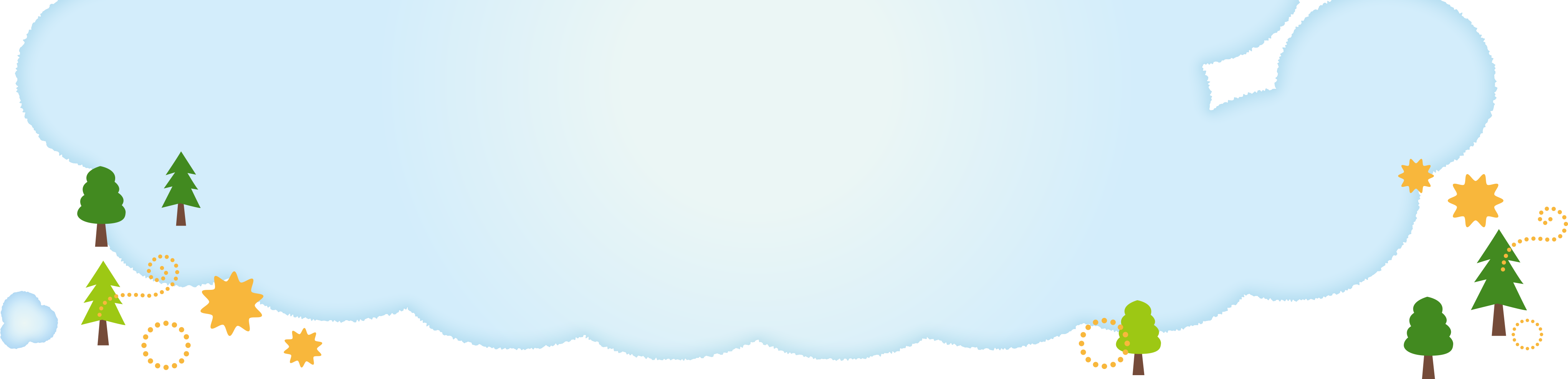 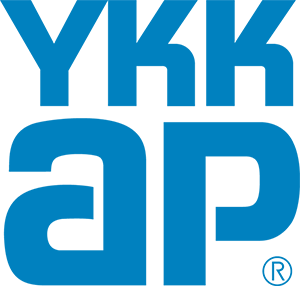 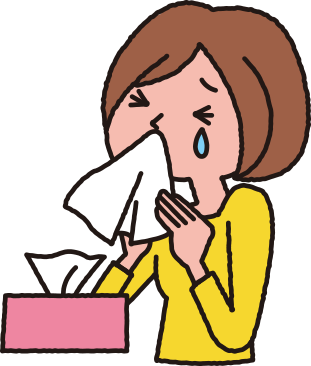 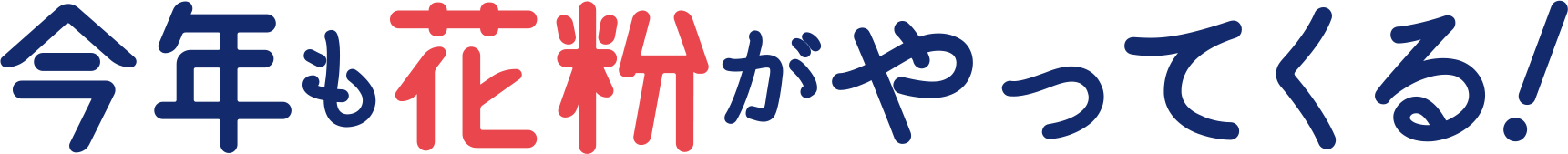 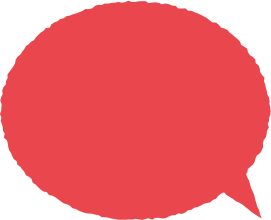 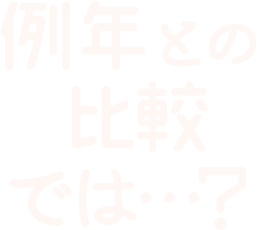 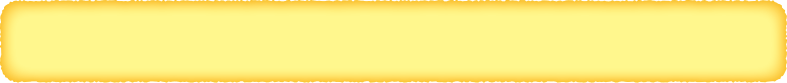 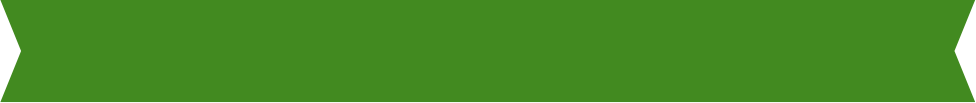 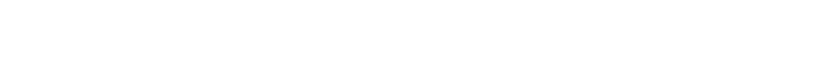 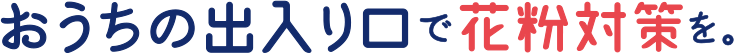 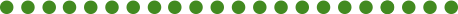 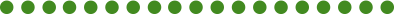 ※１
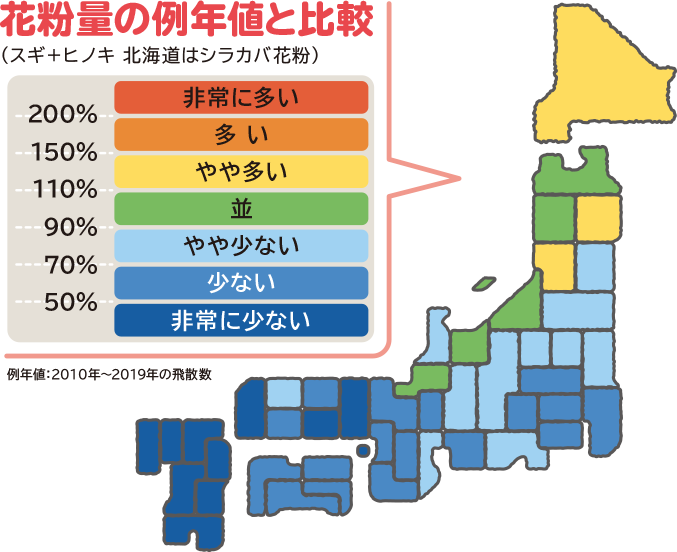 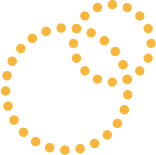 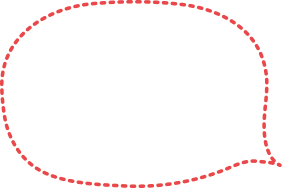 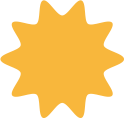 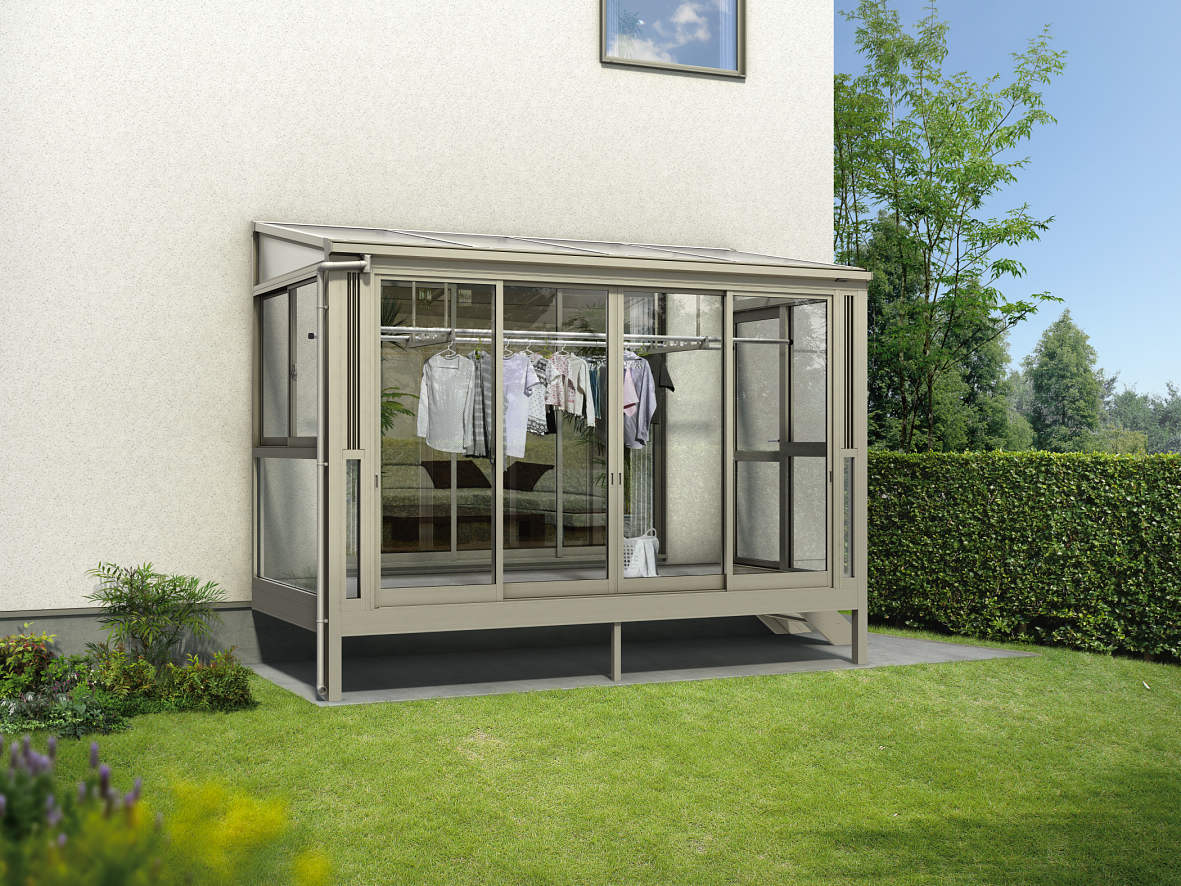 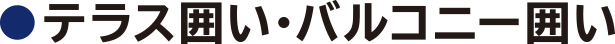 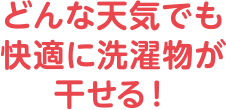 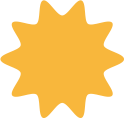 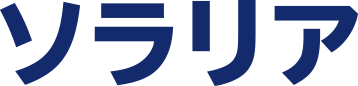 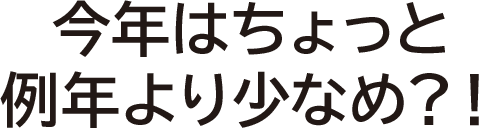 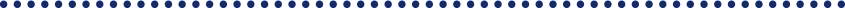 花粉や黄砂などの飛散物から洗濯物を守ります。一年を通して
空模様に左右されることなく、いつでも洗濯物が干せます。
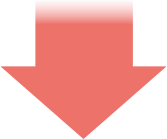 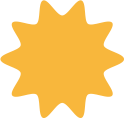 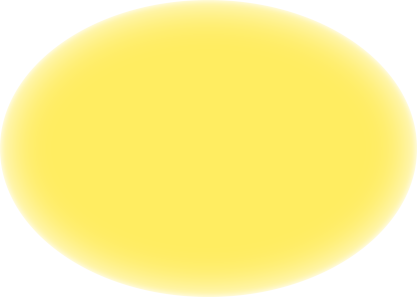 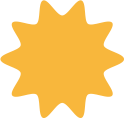 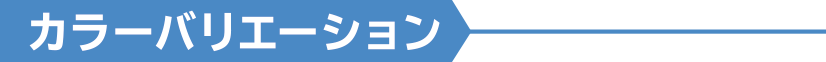 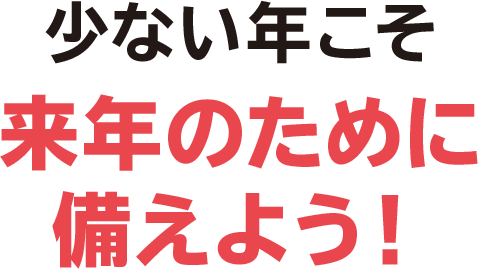 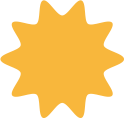 ◆本体
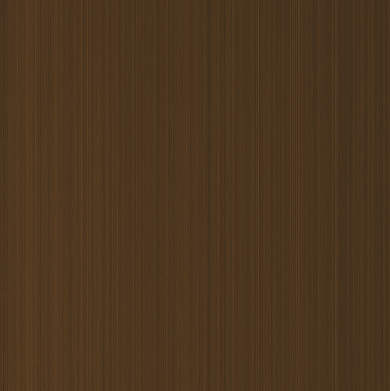 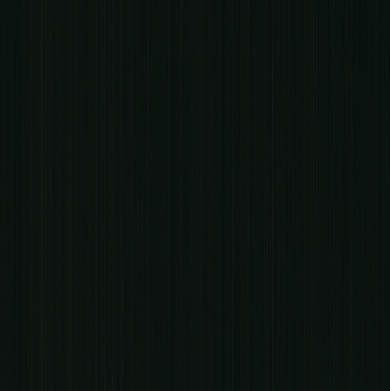 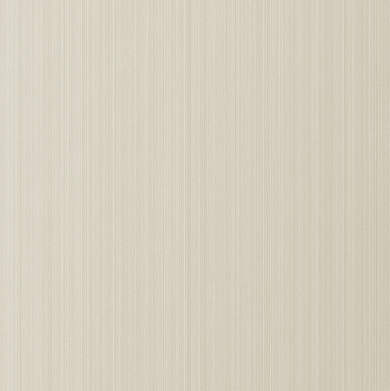 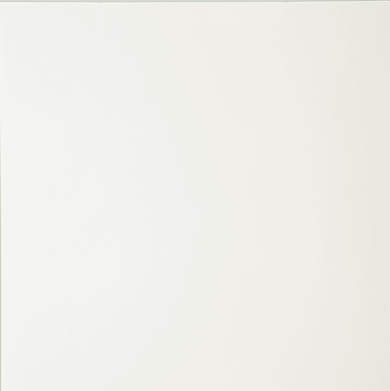 ▲テラス囲い　床納まり
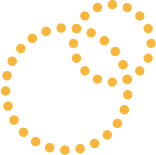 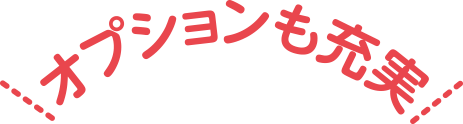 カームブラック
ホワイト
ブラウン
プラチナステン
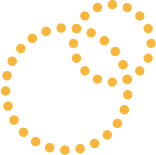 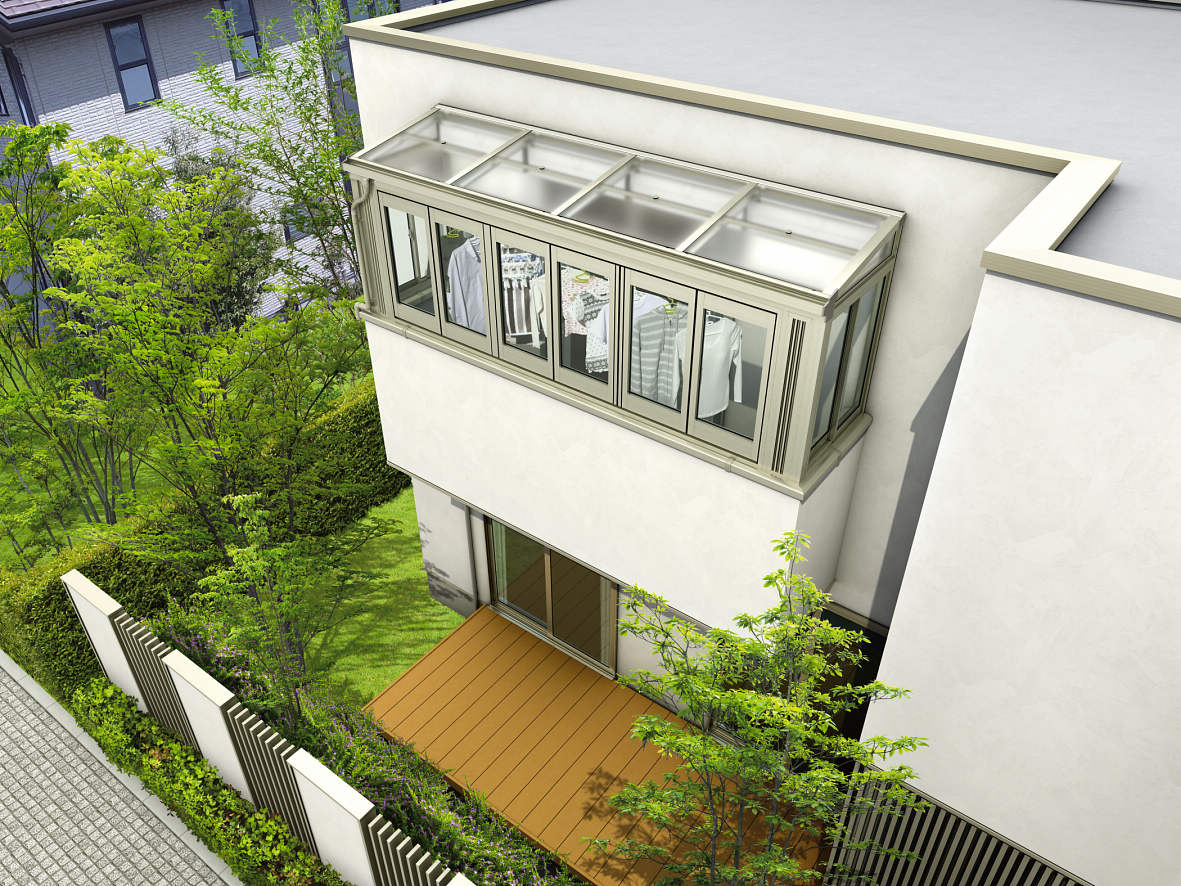 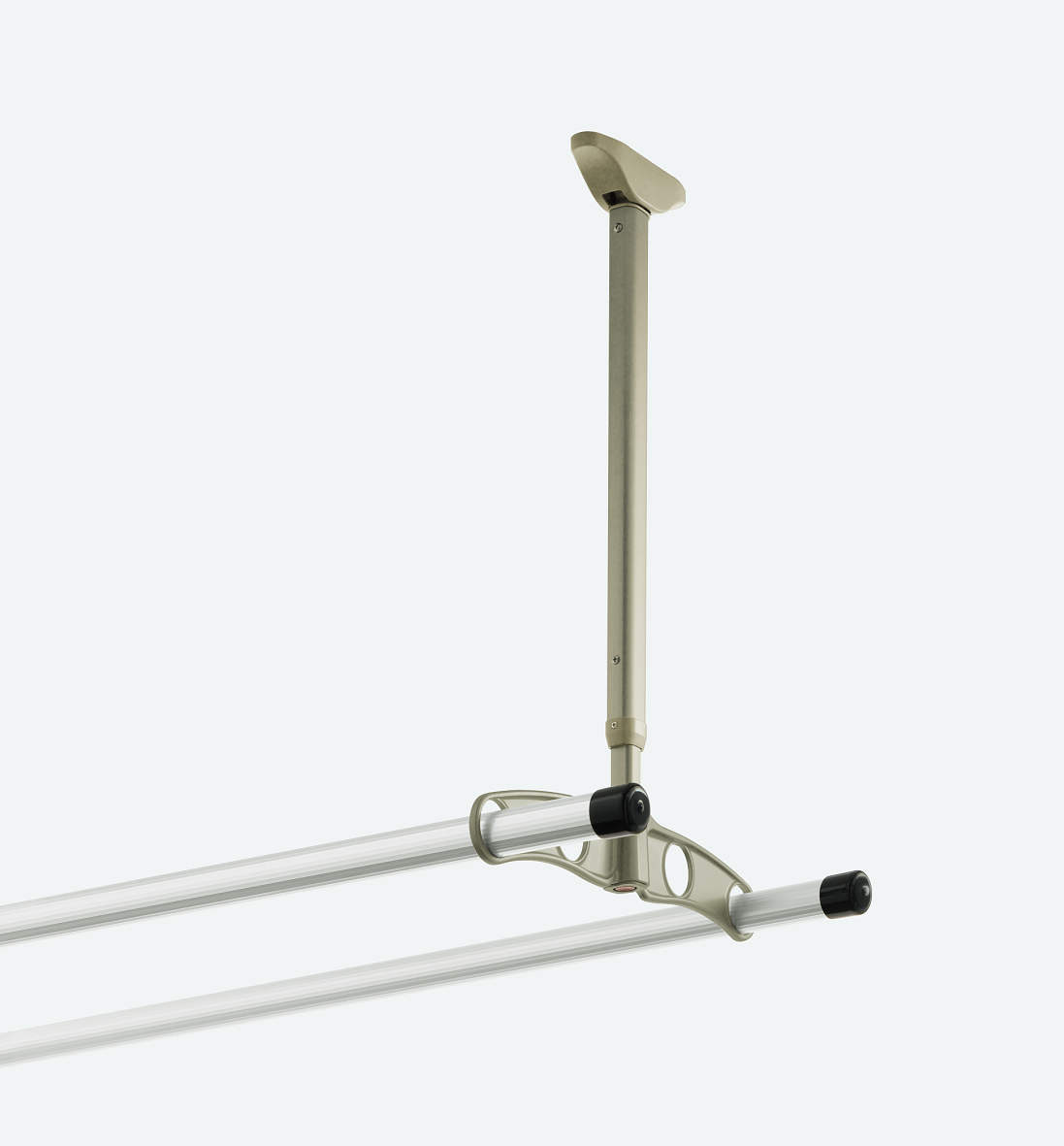 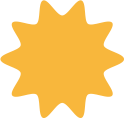 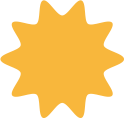 ◆屋根ふき材
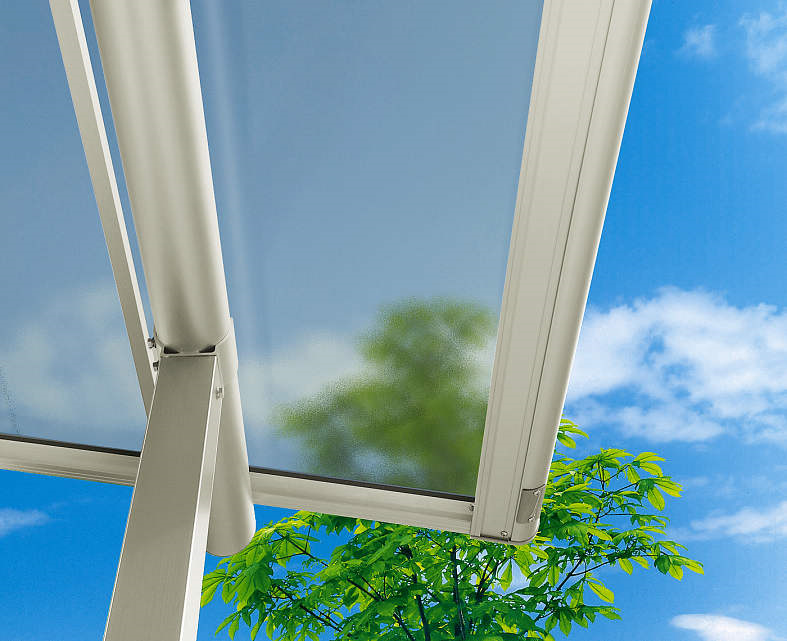 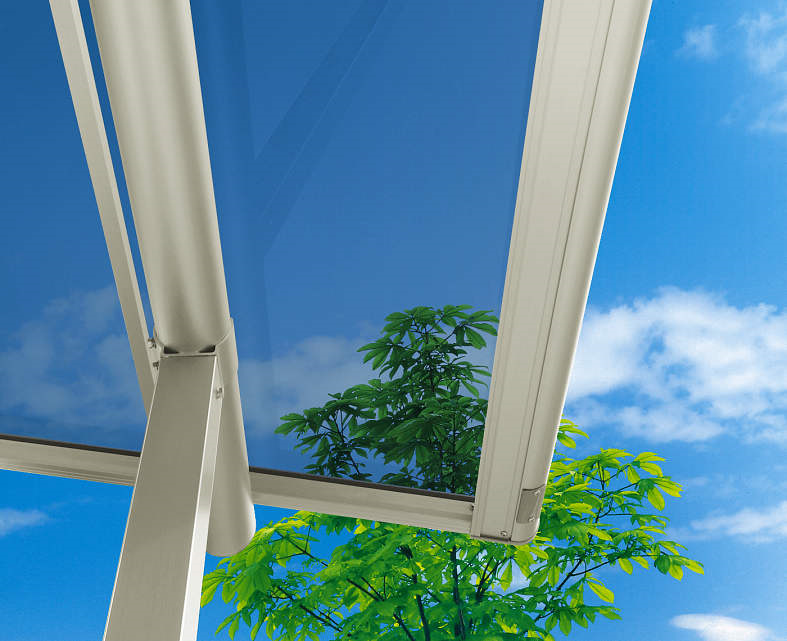 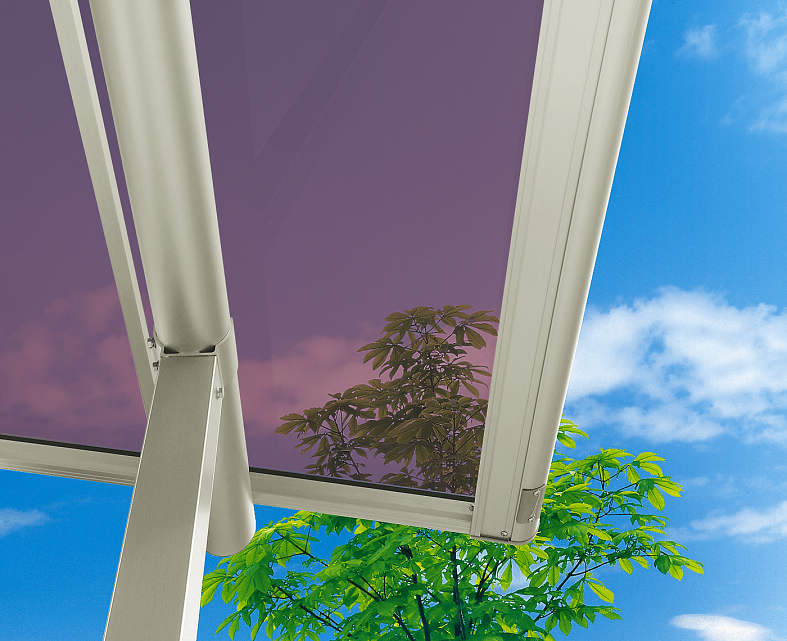 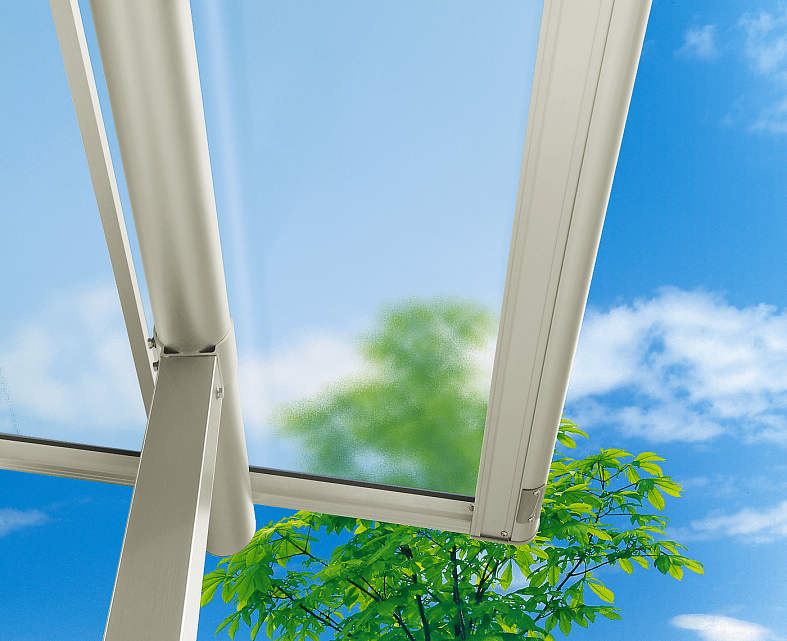 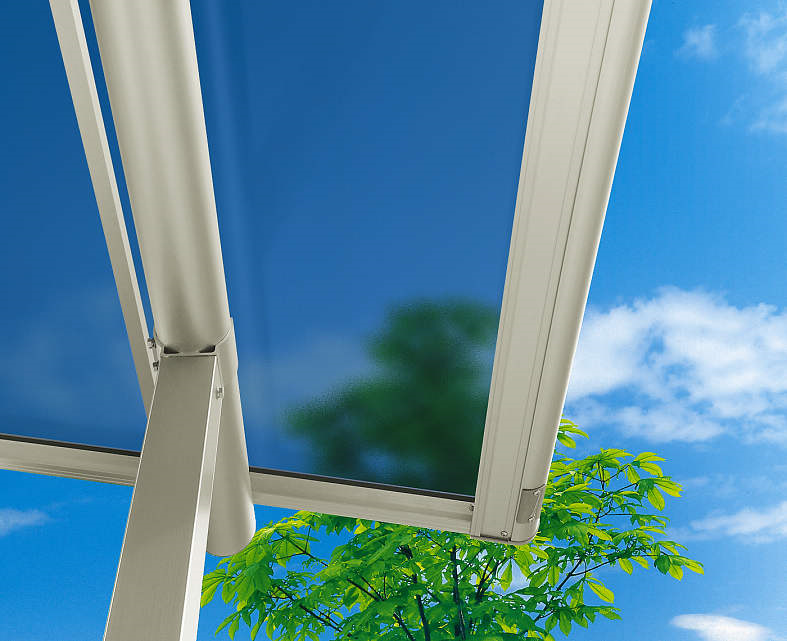 熱線遮断ポリカーボネート板
ポリカーボネート板
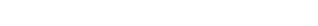 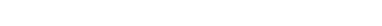 室内に入る花粉量の約４割はふとんや洗濯物に付着して
入ってくるそうです。
※２
吊り下げ式
上下可動物干し
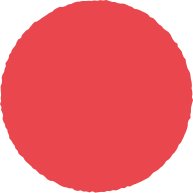 スモーク
ブラウン
アースブルー
（マット）
トーメイ
マット
花粉など春風で飛んでくる色々なものの付着を抑えて
洗濯物を干すためにおすすめなのが…
クリアマット
アースブルー
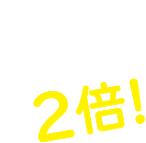 ▲バルコニー囲い　躯体式
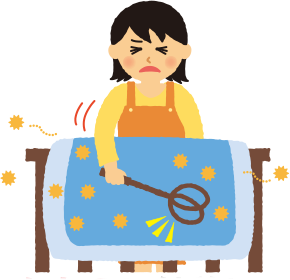 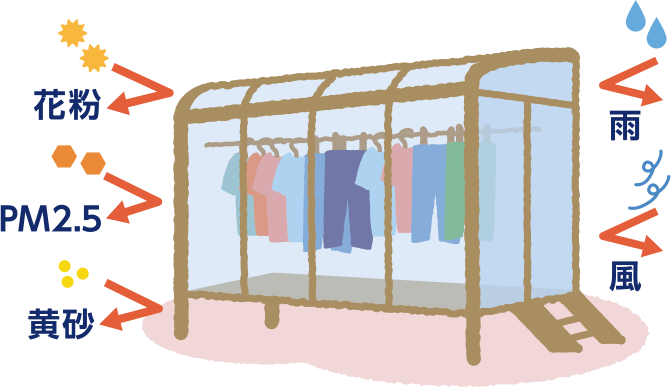 ●お問い合せ・ご用命は・・・・・・
※３
・・・という実験結果もあります。
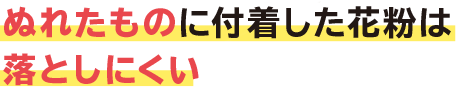 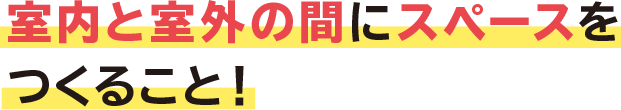 【出典】※１…2019年12月5日発表 日本気象協会 tenki.jp　※２…2006年『花粉に関する生活者実態とその対策の検証』生活者研究センター 
※３…P&G清潔生活研究所 洗濯と花粉に関する実験結果 より